Data Visualization
My background
Geography and Cartography
Statistical analysis
Political Science

It has serious consequences for the course
Visualization of spatial data will be included
The basic statistics will be neccessary 
It may seem to be a bit complicated
Issue of „design“ will be almost neglected
I am not familliar wit up to date journalist practices
Overview of course
Several blocs:
Data preparation
Univariate visualization
Visualization of relationship 
Visualization of time data
Visualization of spatial data 
Visualization of text data 
Presentation of visualizations 

ASSIGNEMENTS!!! (8 for 60 points)
Final assignement
Final assignement
Goal is to provide to vizualize some (important) topic
Prefarably using somethnig from content of course
It is important for final grade
40 points (total is 100)
Used software
Introduction
Visualization as academic discipline
Theories
Methods
Visualization as daily practise
How to make a chart from some data
Visualization as communication tool
Way how to communicate
Who is talking?
Who is listening?
What is the message?
Issue
Time
Space
Kind of data
What is a channel?
Internet 
Static
Dynamic
Paper
How visualization works?
Data > „some work“ > picture

Something important is missing!
 STORY TO TELL!!!

Visual abstraction
Selection of „telling“ characteristic of data
Comparison
To give a meaning to certain value
Data
Information
In form of table
Metadata: information about data

Row = case
Column = variable
Name
Order
Number
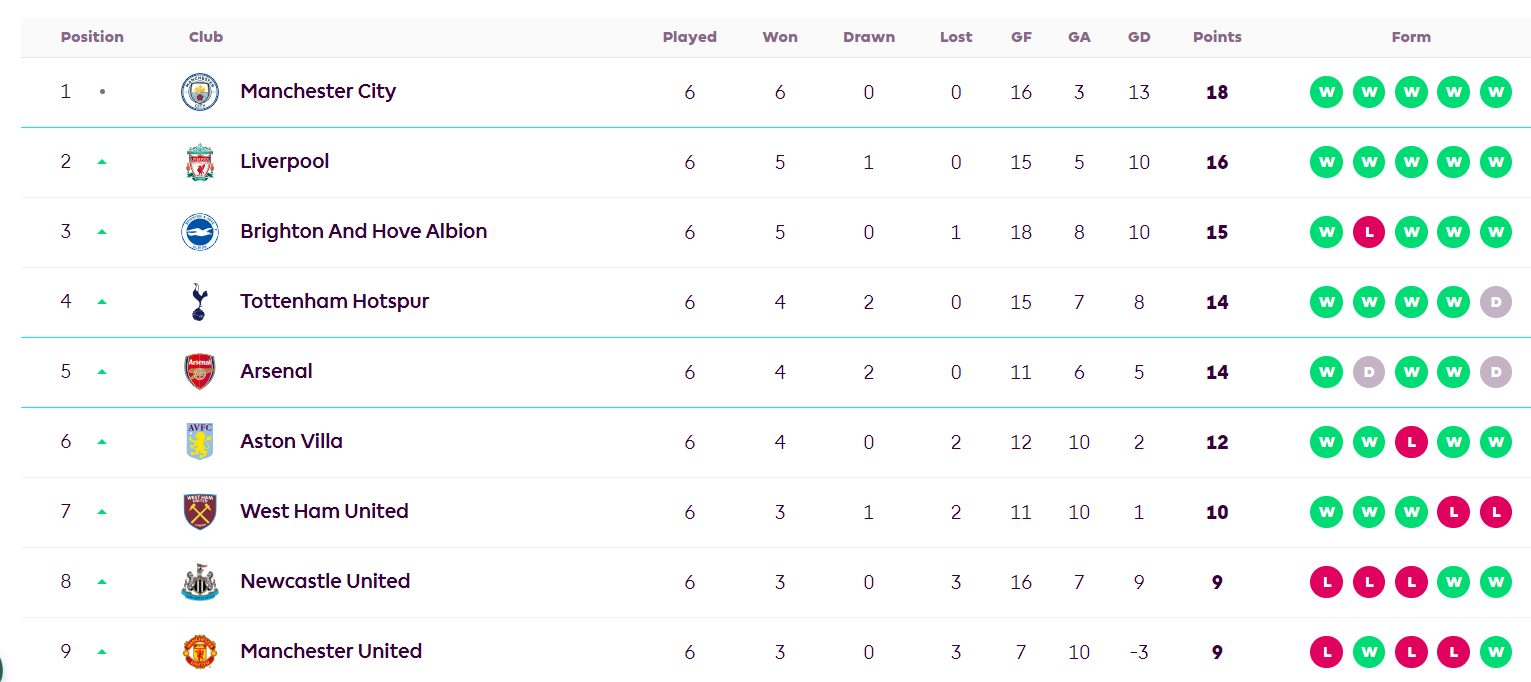 Data
Individual
Data are measured on given level
Citizens in opinion polls
MPs
Books, movies, …
Aggregated
Census
Registers

It is not characteristics of unit
Year of establishing of municipality (individual)
Unemployment in municipality (aggregate)
Most important typology
Sample
Selection from population
Surveys 
There is some uncertainty!  
Population
All cases are covered
Selection is not „random“
Data sources
General data about world
UN: https://unstats.un.org/unsd/demographic-social/products/
UNESCO: https://uis.unesco.org/
ILO: https://ilostat.ilo.org/data/
FAO: https://www.fao.org/faostat/en/#home
WTO: https://stats.wto.org/
WB: https://databank.worldbank.org/
IMF: https://www.imf.org/en/Data
WHO: https://www.who.int/data
OECD: https://stats.oecd.org/

Useful links: ourworldindata.org, www.worldometers.info, www.statista.com
Politics
Freedomhouse: https://freedomhouse.org/report/freedom-world
Democracy index
Parlgov: https://www.parlgov.org/data-info/
Political parties – mostly Europe
Idea: https://www.idea.int/data-tools
Various issues
CHES: https://www.chesdata.eu/
Party positions in Europe and Latin America
Electoral manifesto: https://manifesto-project.wzb.eu/datasets
Electoral data
Electoral results:
https://electiondataarchive.org/data-and-documentation/
http://psephos.adam-carr.net/indexes/index_a.shtml
Integrity: https://www.electoralintegrityproject.com/data-1
Comparative surveys:
https://cses.org/data-download/download-data-documentation/election-studies/
https://u.osu.edu/cnep/surveys/surveys-through-2012/
Studies from various countries:
https://search.gesis.org/
Barometer
Europe, Africa, Latin America, Asia
Comparative data 
Various quality, timing and scope
Europe: https://www.gesis.org/en/eurobarometer-data-service/home
Africa: https://www.afrobarometer.org/data/data-sets/
Asia: https://www.asianbarometer.org/datar?page=d10
Latin America: https://www.latinobarometro.org/latContents.jsp
Comparative Projects
International Social Survey Programme
Role of Government, Social Networks and Inequality, Family, Gender Roles, Work, Religion, Environment, National Identity, Leisure Time, Health
https://issp.org/data-download/by-year/
World Values Survey
Wide set of countries, various issues
https://www.worldvaluessurvey.org/WVSContents.jsp
+ European Values Survey
European Social Study
https://ess-search.nsd.no/
Public Opinion Survey Data
World
https://ukdataservice.ac.uk/help/other-data-providers/data-archives/other-worldwide-data-archives/
https://www.pewresearch.org/tools-and-resources/
Europe
https://www.cessda.eu/About/Consortium
https://datacatalogue.cessda.eu/
Czech
http://nesstar.soc.cas.cz/webview/
Parliaments
IPU: https://data.ipu.org/content/parline-global-data-national-parliaments
EP: https://data.europarl.europa.eu/en/home
Czech: https://www.psp.cz/sqw/hp.sqw?k=1300
Media
Media monitor (only Czech) https://ezdroje.muni.cz/prehled/hledej.php?dotaz=newton+media&lang=cs
Searching on google
" " – exact combination of words
OR - logical  or 
"data about media"  OR "data about culture"  – pages containg first or second or both statements 
And - Logical and 
"data about media"  OR "data about culture" – only pages containg both statements
- Minus "data about media" –culture – ony pages containing "data about media"  without mentionining culture
*  asteriks " data about * " – data about anything.
() – gives priority to certain word
"data about culture" 2016..2020 – two dots represents number line (2016, 2017, 2018, 2019, 2020), works in same sense as OR
filetype:xlsx (other options pdf, doc, xls, docx)
site:unstats.un.org - searching on given page site:unstats.un.org